Fear of the Red Menace
by Nathan and Bronté
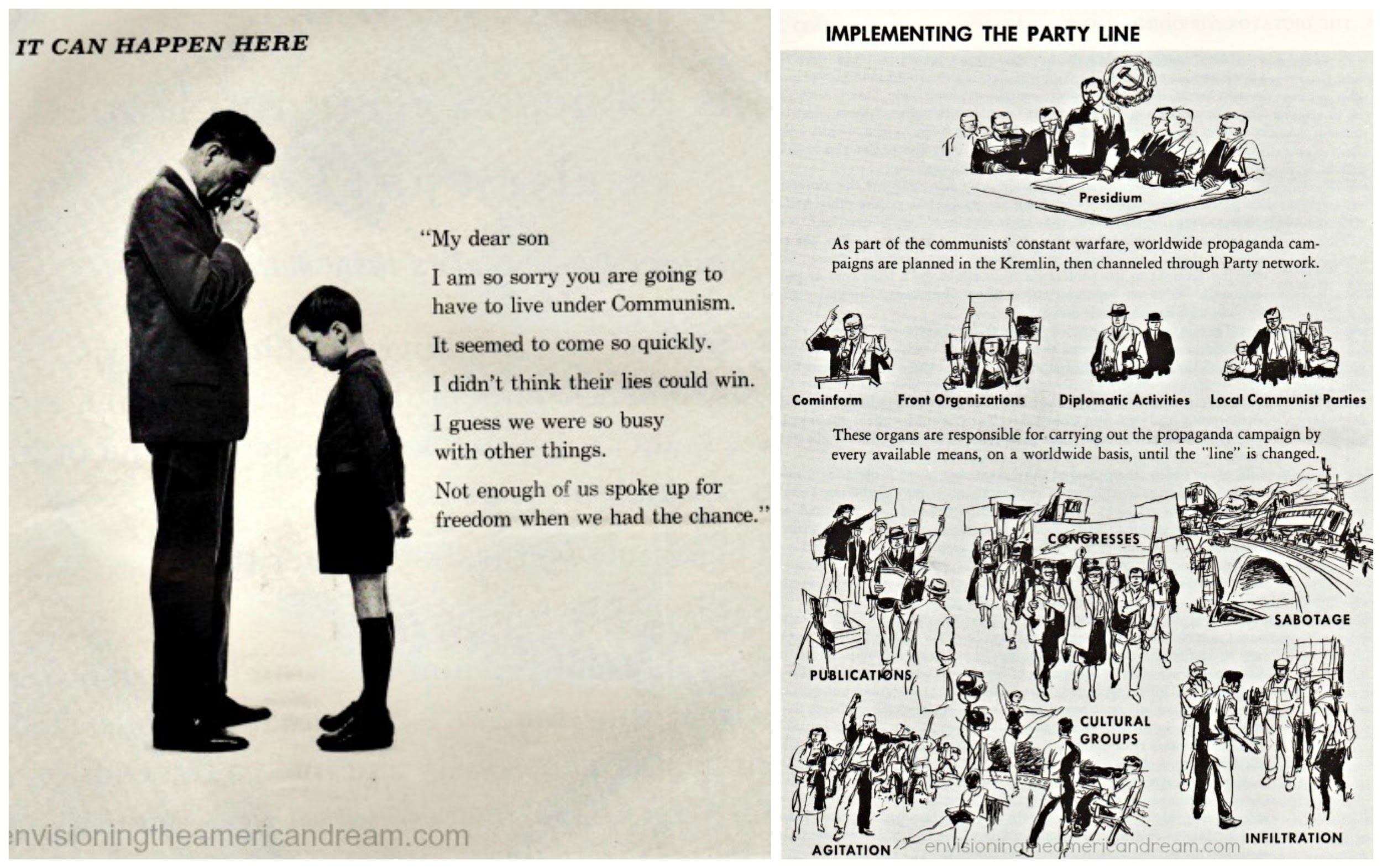 Red Menace/Red Scare
The fear that Communists would infiltrate and take over Capitalist countries
Iron Curtain
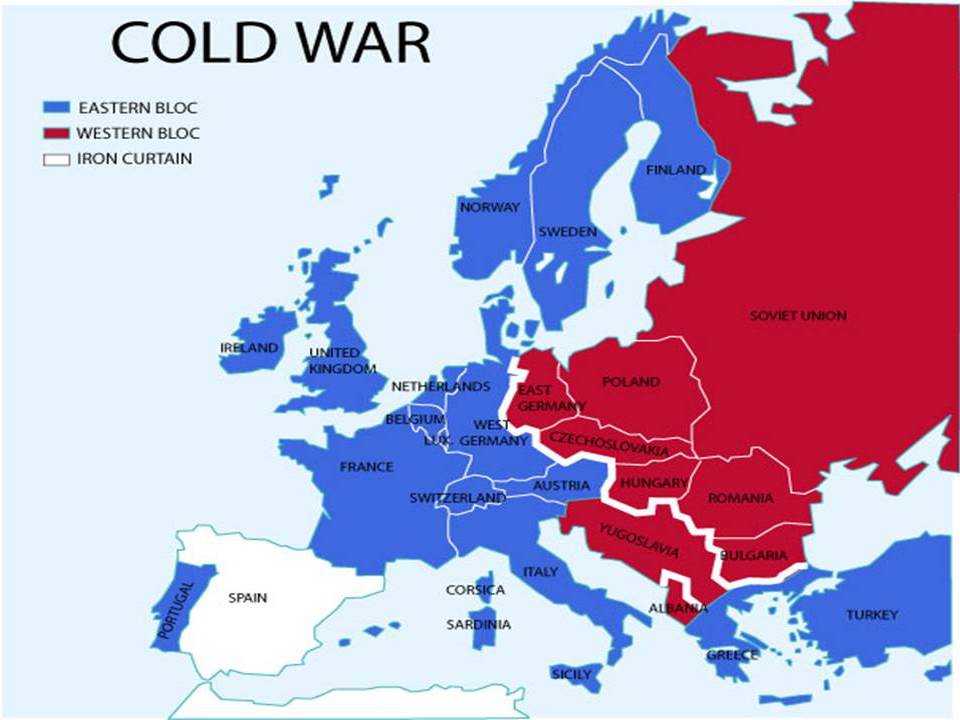 The line separating the Capitalist states of the West and the Communist states of the East
No information passed through the iron curtain
This later led to the creation of Spy Rings
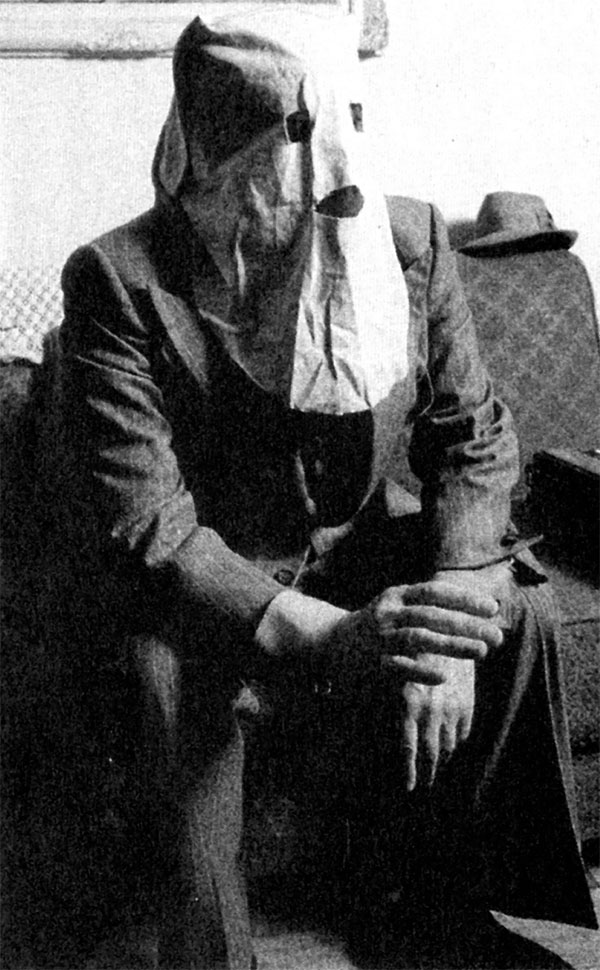 Igor Gouzenko
Ukrainian Spy allied with Canada who decoded Russian messages and revealed Russian secret agents and nuclear plans
Initially took information to RCMP, then Prime Minister, but none believed him
When the documents got out, they sparked the flame of the Red Scare
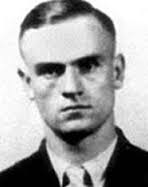 Spy Rings
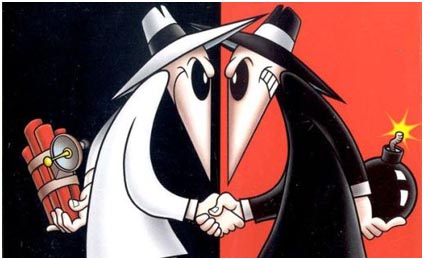 Agents working with government to infiltrate enemy government to collect enemy information and spread misinformation
Both sides had spies in enemy territories
Maurice 
Duplessis
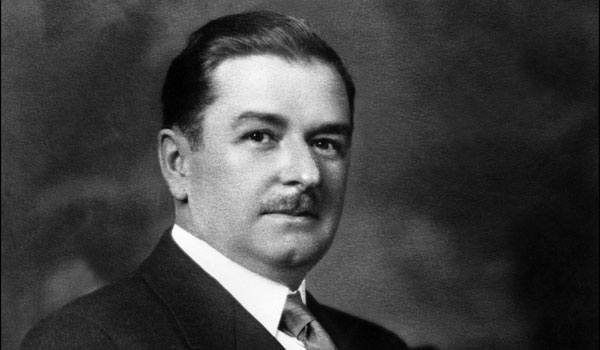 Add to teachable term: 
Created the Quebec Padlock Laws during the Great Darkness
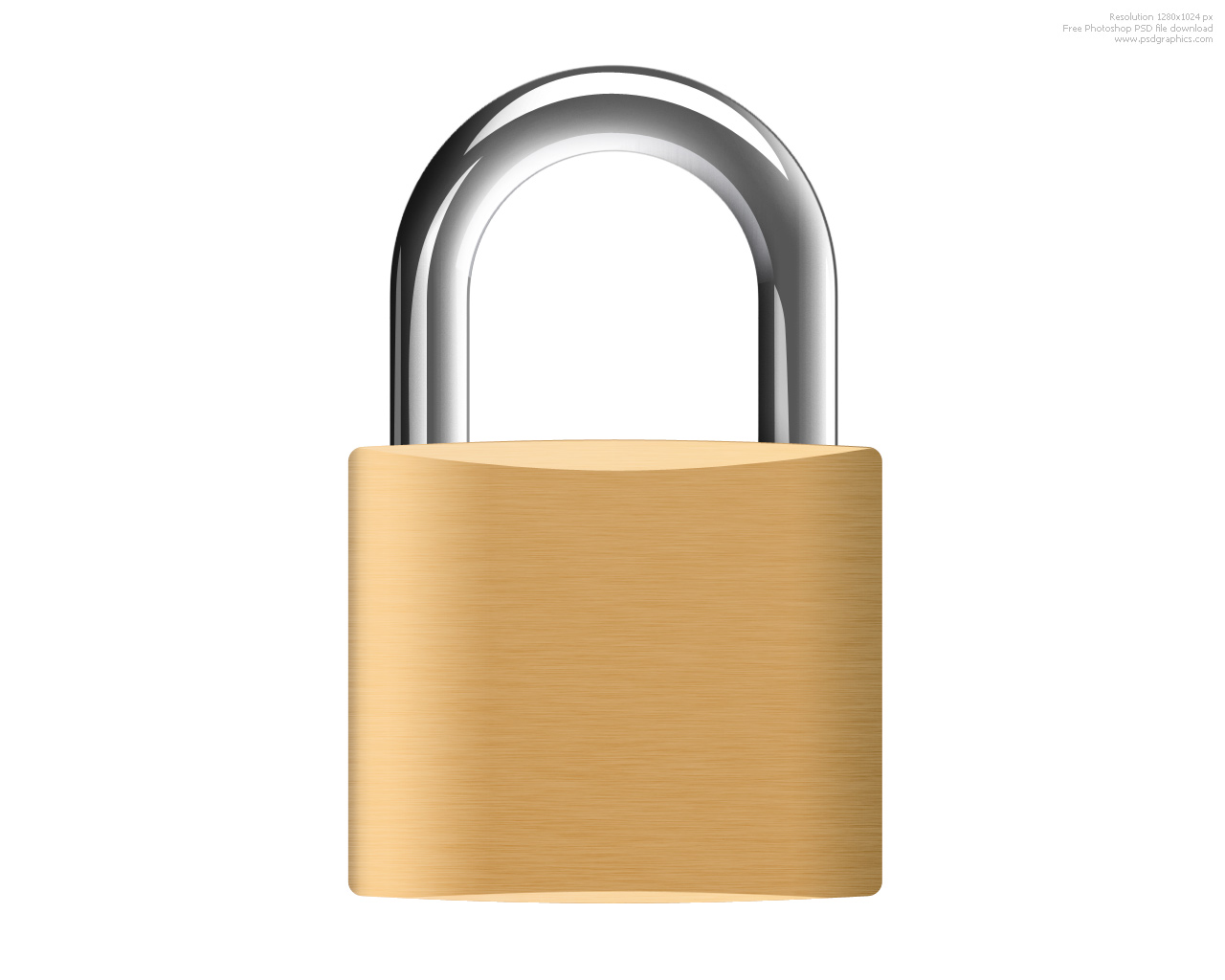 Padlock Laws
Unconstitutional, vaguely worded Quebec law that suspended basic rights in order to catch suspected Communists
Prohibited Communist sympathies and spreading Communist Propaganda
Never defined “Communist” or “Bolshevikist” thought
No padlock law ever became law at Federal Level
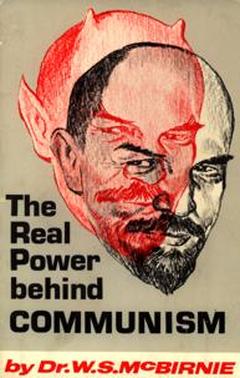 Anti-Communist Propaganda
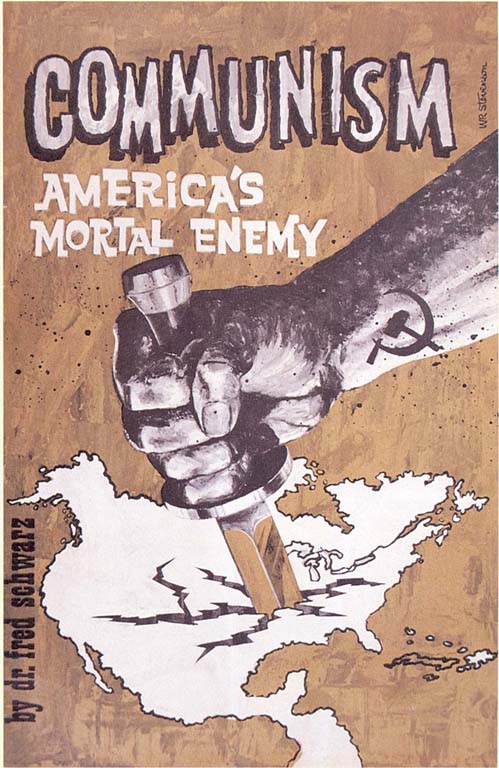 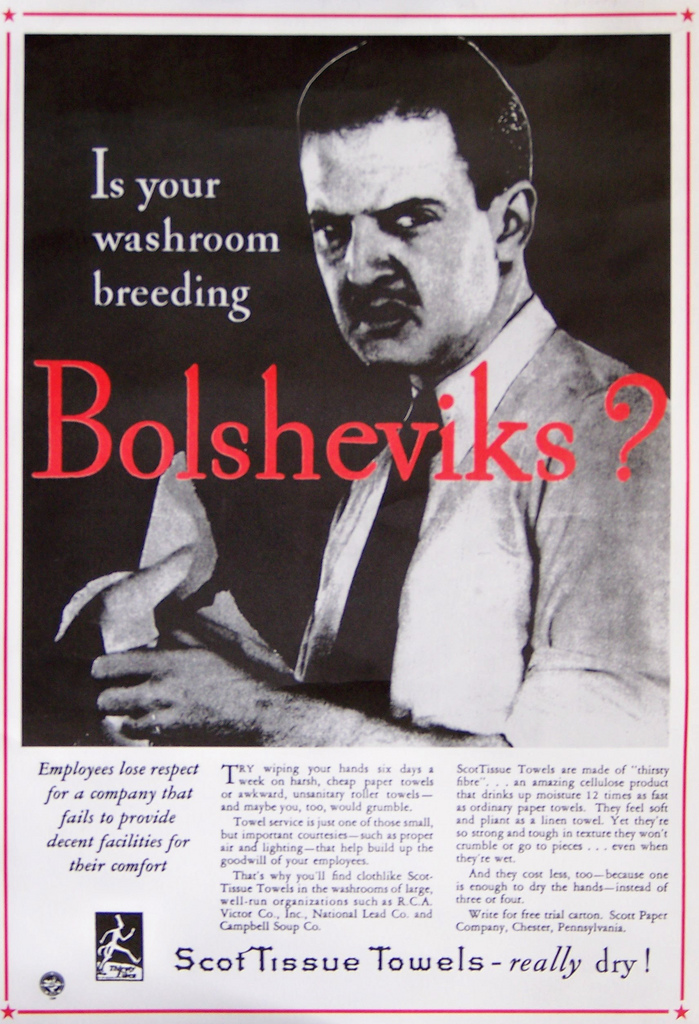 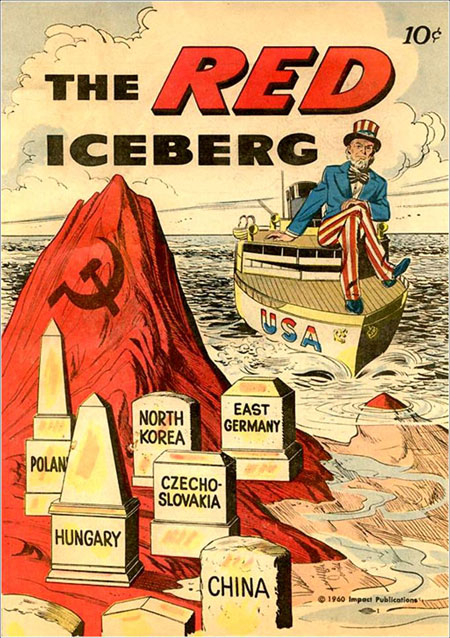 More Propaganda
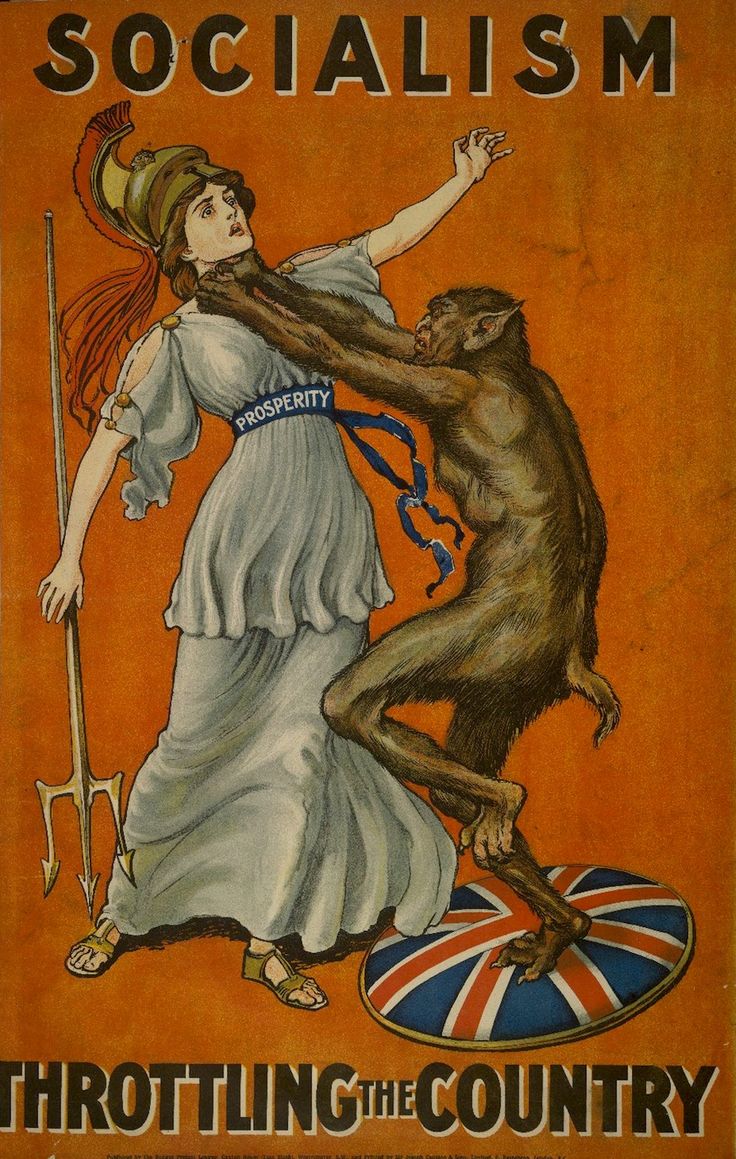 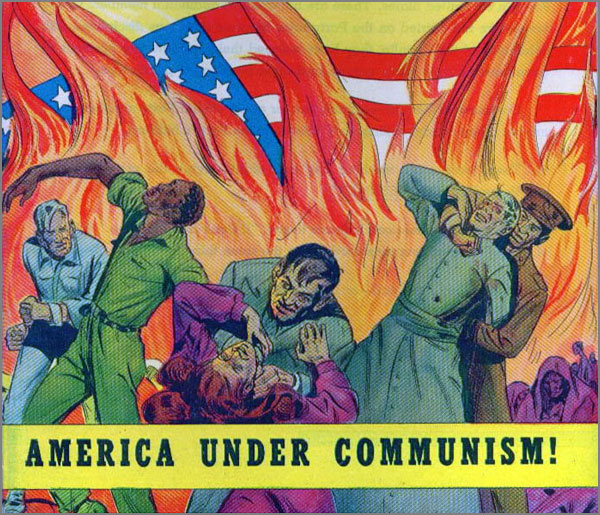 Videos! :D
1st https://www.youtube.com/watch?v=SkYl_AH-qyk 

2nd: https://www.youtube.com/watch?v=aMwbvIVh2EQ
Possible Test Questions
Which Government did Igor Gouzenko work alongside? A. The United States B. Canada C. The USSR D. The United Kingdom
The Quebec Padlock Laws were A. Unconstitutional B. Sympathetic to Communists C. Constitutional D. Created to catch Fascists
Opinion Short Answer: Was the Red Scare an overreaction? Why or why not?